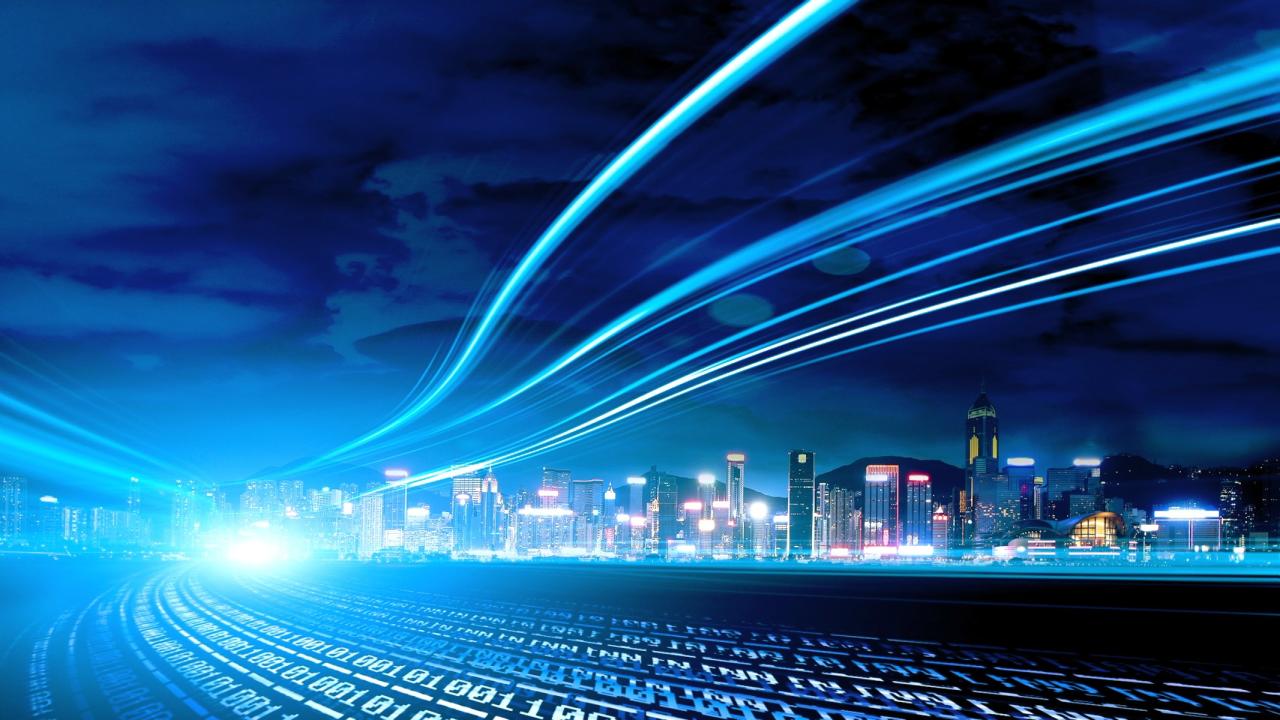 Dialogkonferanse kombinert mobilitet (MaaS)
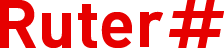 Eksempel på en MaaS referansearkitektur
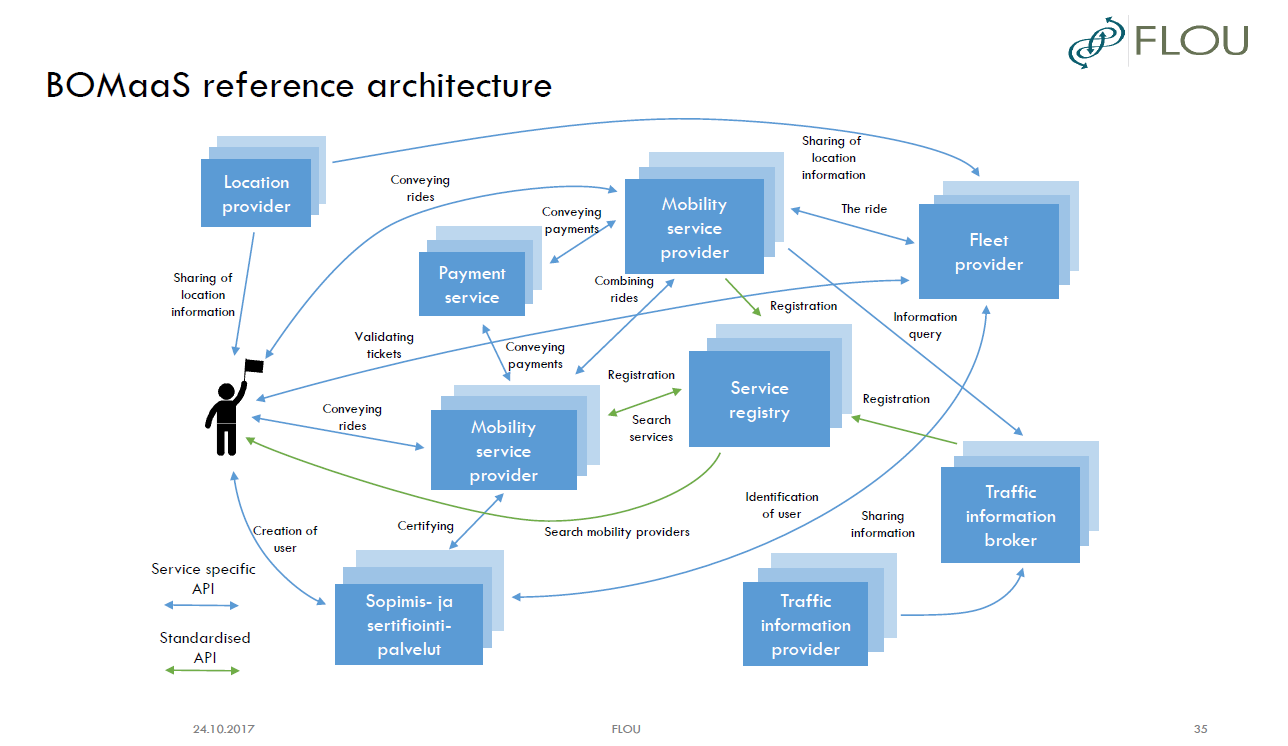 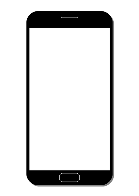 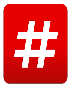 Hva kan Telenor bidra med i MaaS
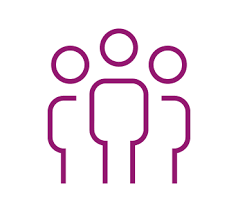 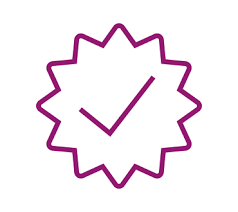 Kontroll
Kommunikasjon
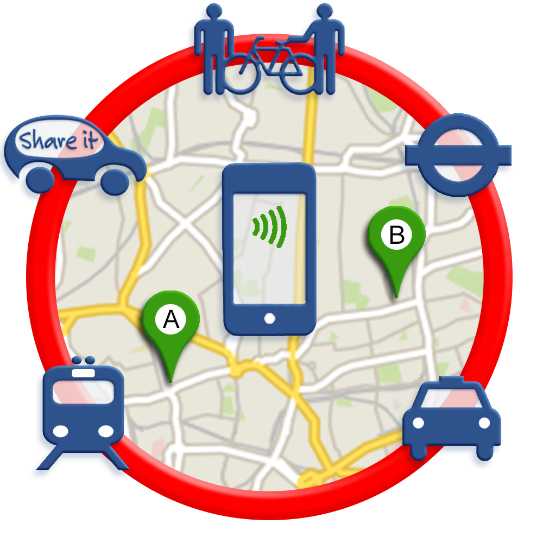 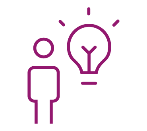 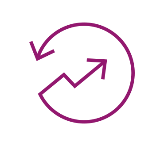 Innsikt
Analyse
Foto: Svalbardposten
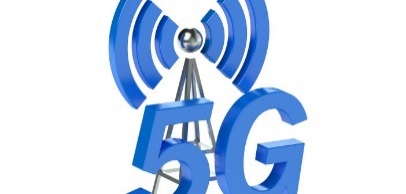 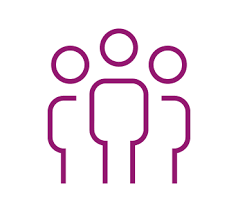 1. Kommunikasjon – mobilnett
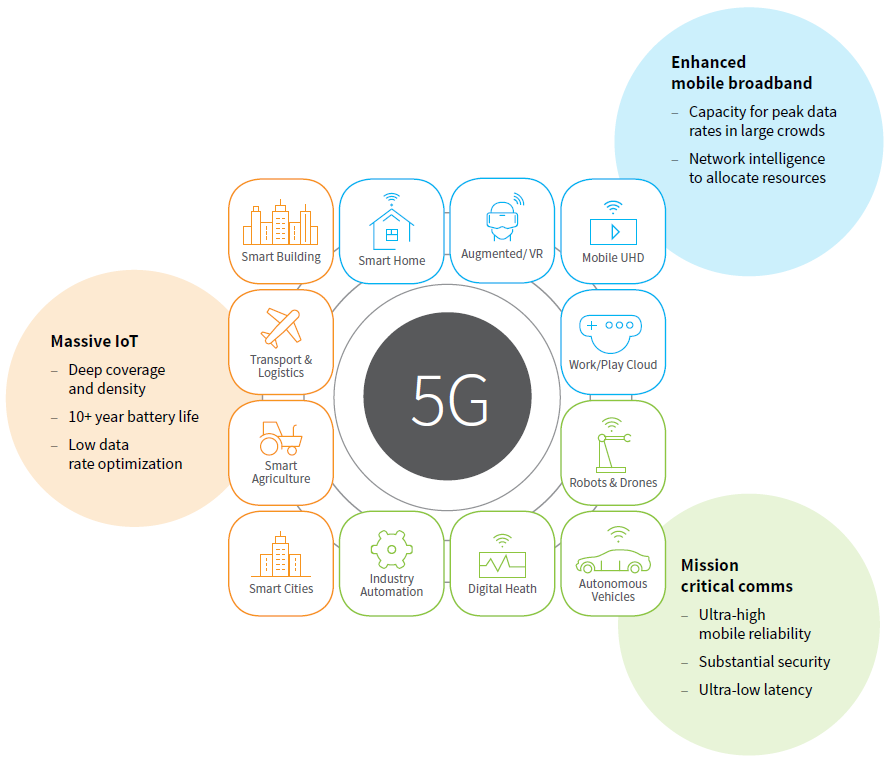 Foto: Svalbardposten
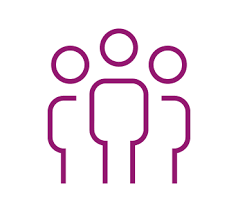 Kommunikasjon – mobilnett
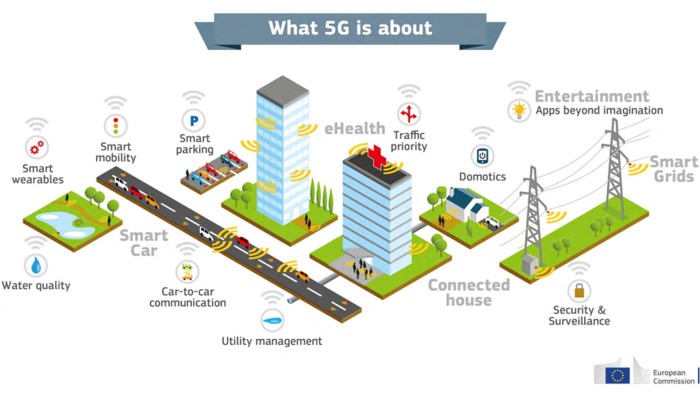 Foto: Svalbardposten
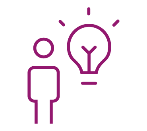 2. Innsikt – Mobile analytics og AI
Mobility Analytics og AI gir innsikt i menneskers og «tings» bevegelser basert på mobilnettverket
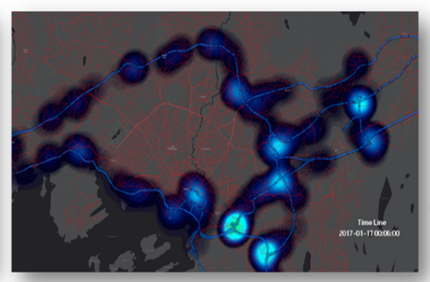 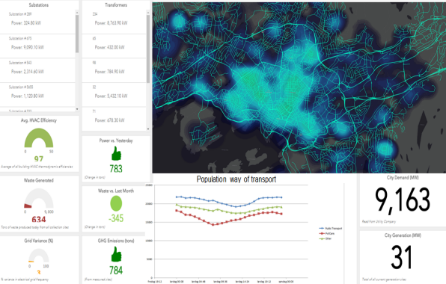 Predikering tiltak
Trender & Statistikk
Vekting dynamisk populasjon
Effektmåling
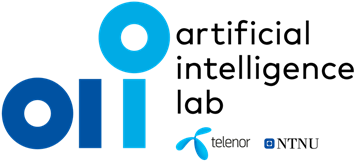 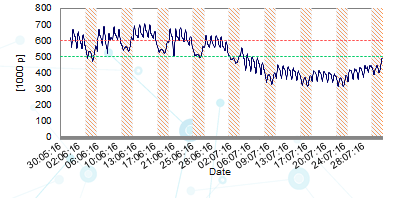 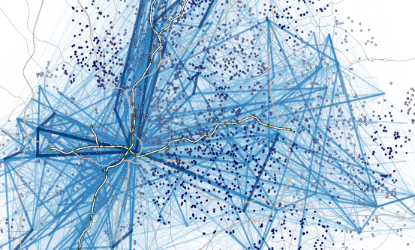 Foto: Svalbardposten
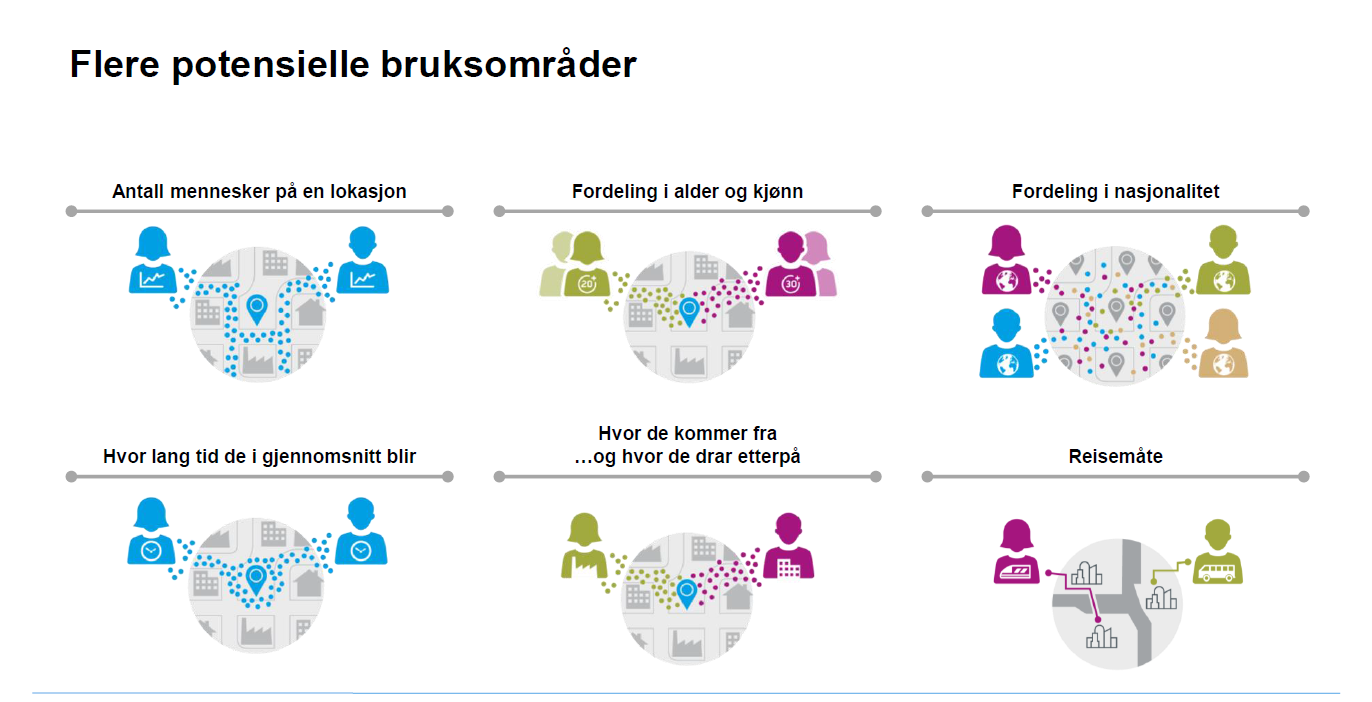 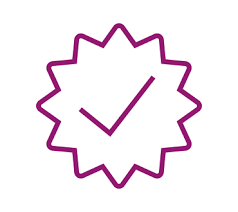 Kontroll og sikkerhet
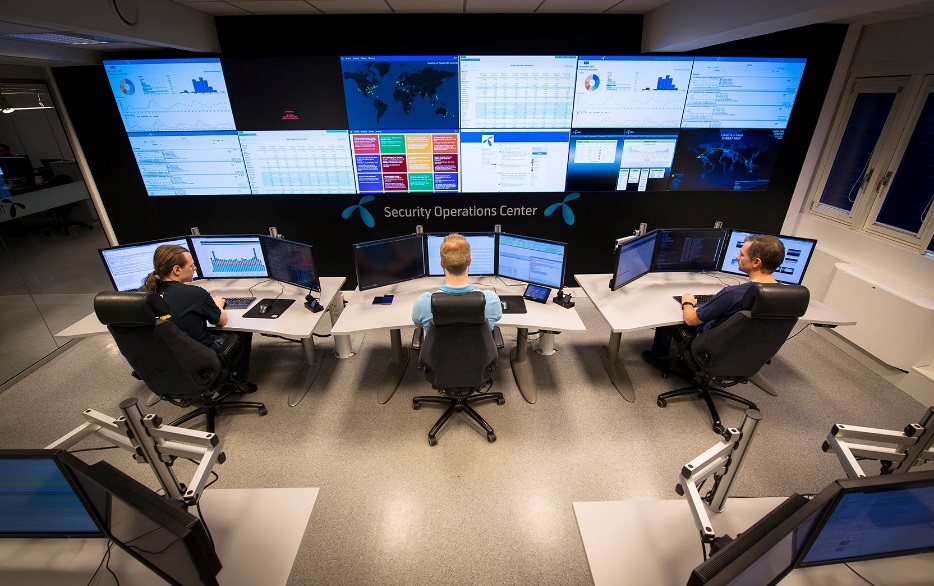 Kontrollerer 70% av Norsk internet trafikk
Utfører en 24/7-tjeneste for sikkerhetsovervåking
Analytikere gjør kontinuerlig analyse av uønsket aktivitet på internett, og bidra med teknisk informasjon som kan være til nytte for andre i sikkerhetsmiljøet.
Telenor Security Operation Center - TSOC
Foto: Svalbardposten
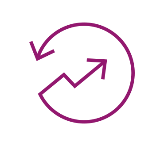 Analyse - dashboard
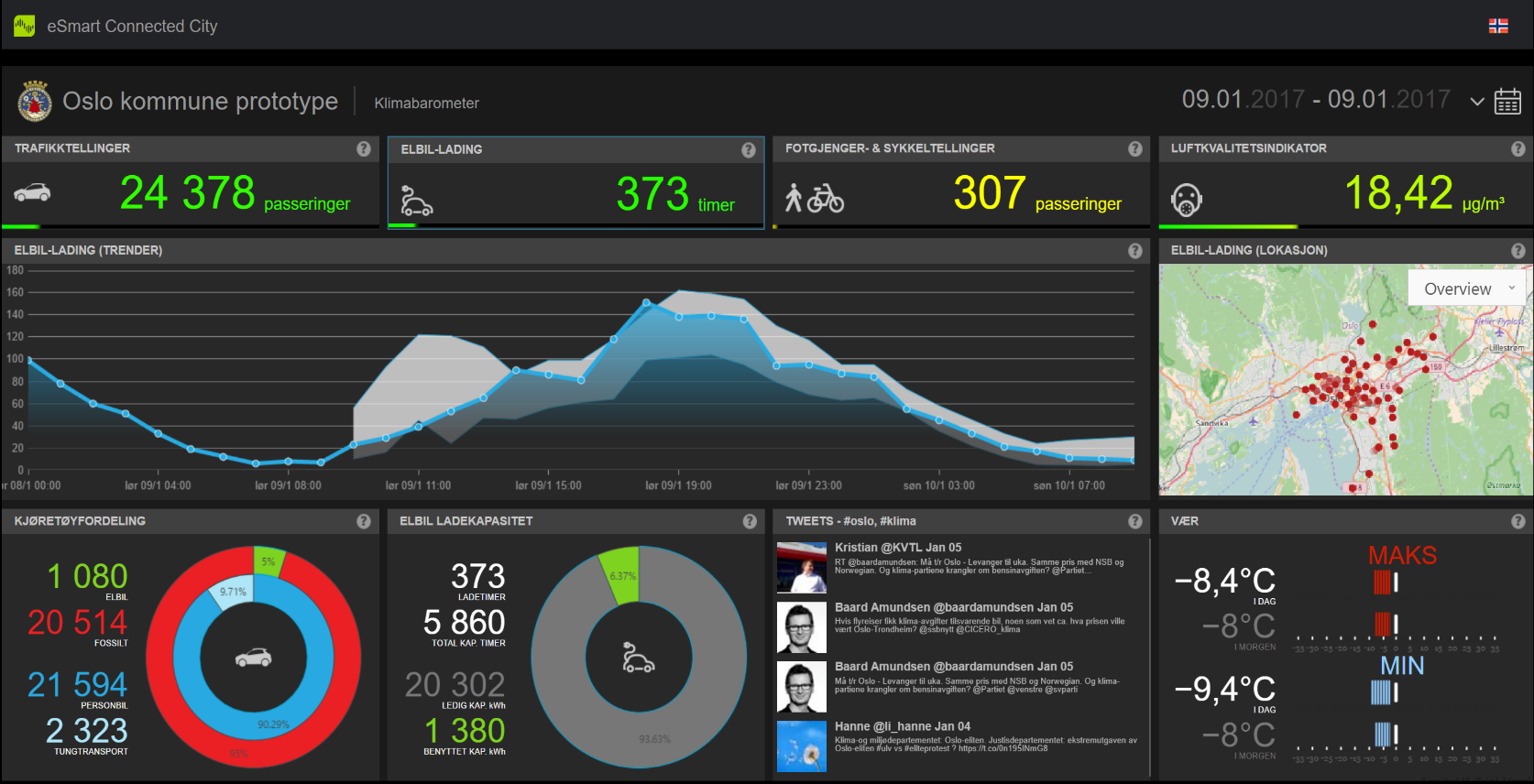 BUSS OG T-BANE PASSASJERER
70 712 passeringer
500 240 passeringer
370 241 passasjerer
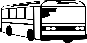 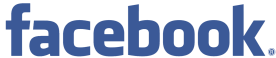 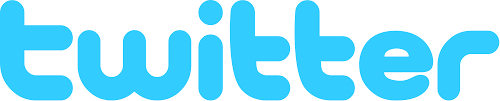 Foto: Svalbardposten